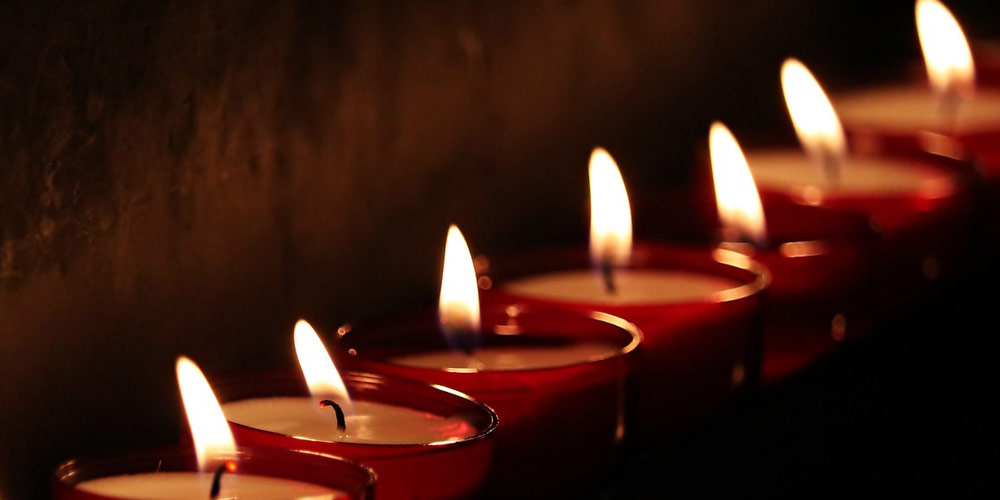 The Seven-FoldSpirit of God
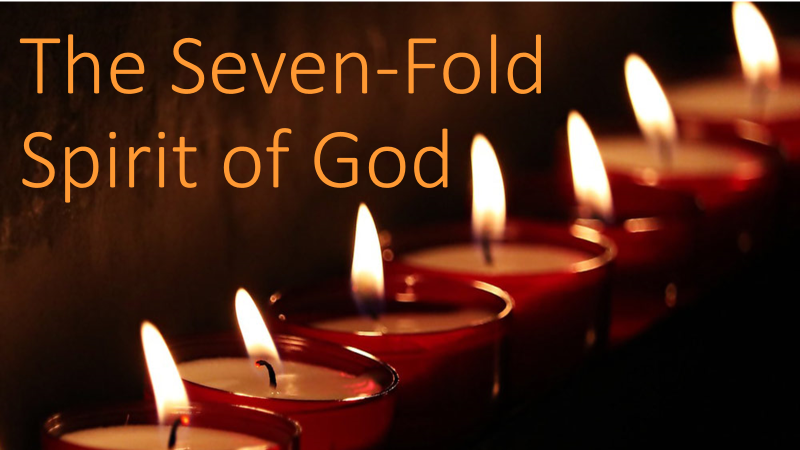 We should learn from servants since we are surrounded by them.
THE INCREDIBLE POWER OF SERVANTHOOD
REVIEW
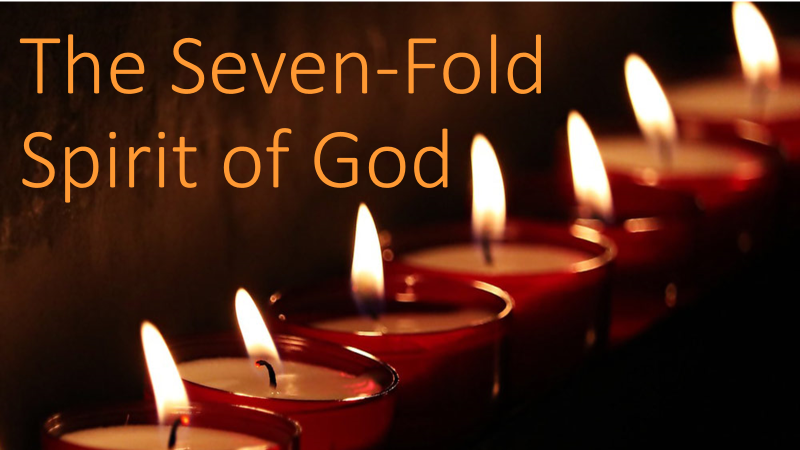 SERVANTS
Servants	do not get the Glory.

Servants make all the difference.
THE INCREDIBLE POWER OF SERVANTHOOD
REVIEW
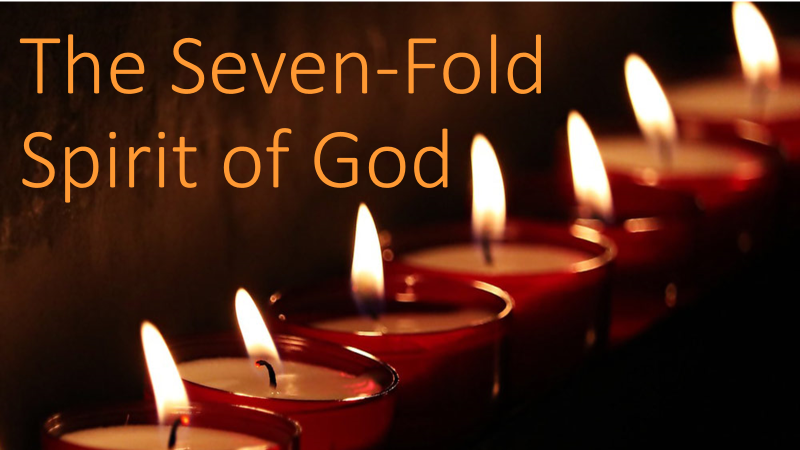 DEFINITELY WORTH IMITATING
They are everywhere
They are involved
The are in the know
REVIEW
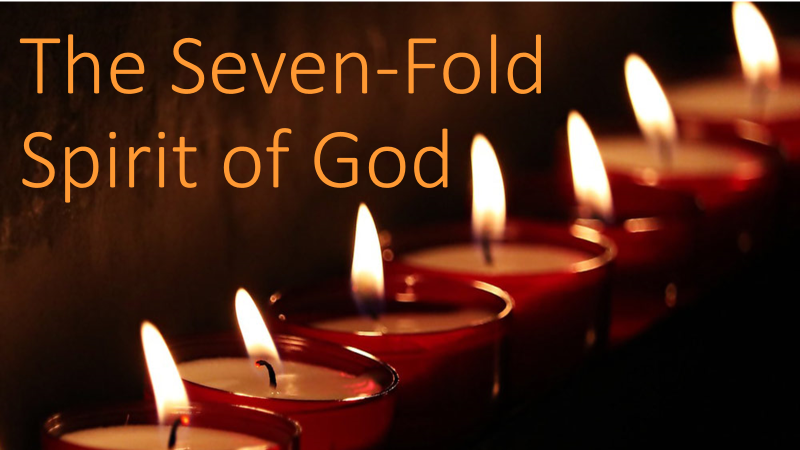 HUMILITY
THE INCREDIBLE POWER OF SERVANTHOOD
Jesus is the Light of the World and he blazes with humility!
REVIEW
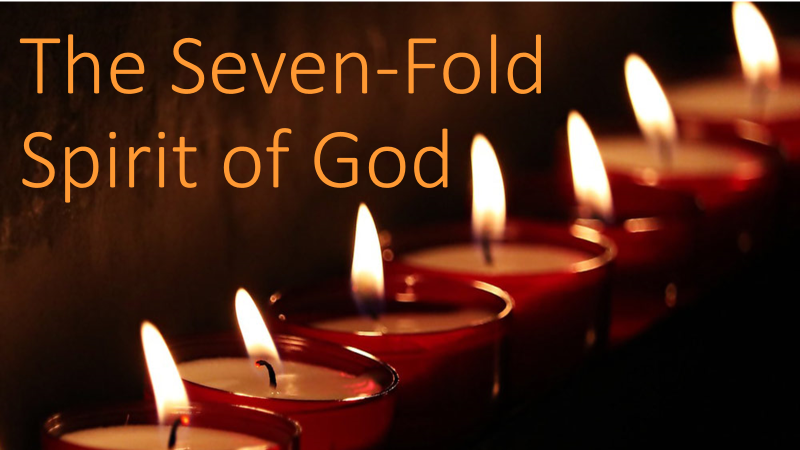 Therefore if you have any encouragement from being united with Christ, if any comfort from his love, if any common sharing in the Spirit, if any tenderness and compassion, then make my joy complete by being like-minded, having the same love, being one in spirit and of one mind. 
Do nothing out of selfish ambition or vain conceit. Rather, in humility value others above yourselves,  not looking to your own interests but each of you to the interests of the others.  Philippians 2:1-4
DEFINITELY WORTH IMITATING
SCRIPTURE
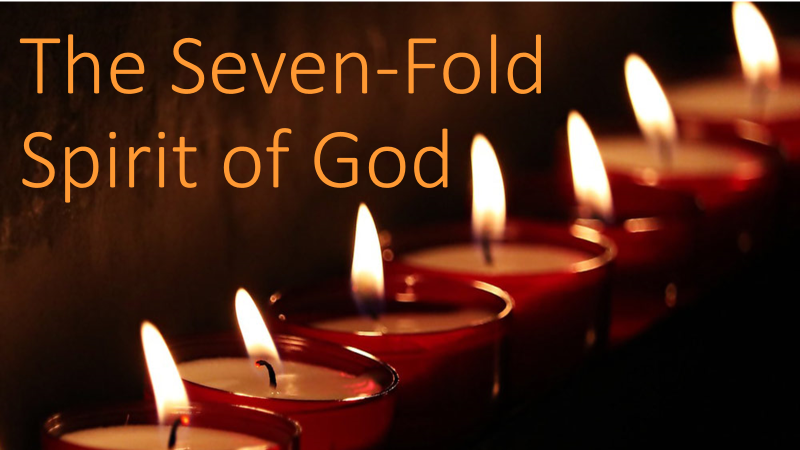 In your relationships with one another, have the same mindset as Christ Jesus: Who, being in very nature God, did not consider equality with God something to be used to his own advantage; rather, he made himself nothing by taking the very nature of a servant, being made in human likeness.   

Philippians 2:5-7
DEFINITELY WORTH IMITATING
SCRIPTURE
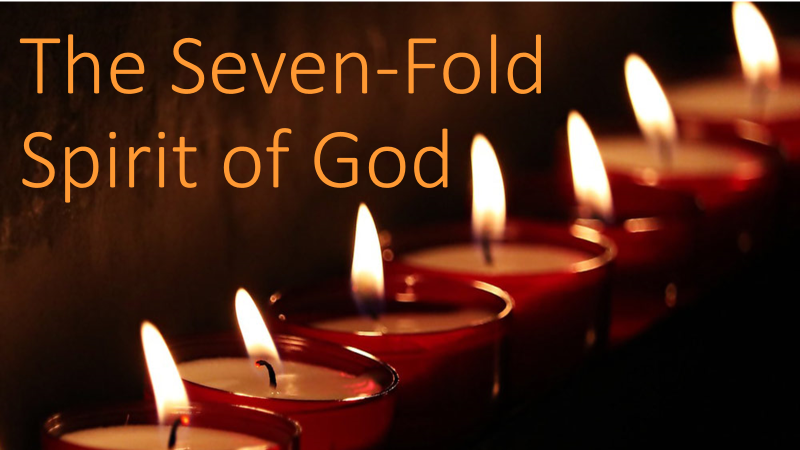 And being found in appearance as a man, he humbled himself by becoming obedient to death— even death on a cross! Therefore God exalted him to the highest place and gave him the name that is above every name, that at the name of Jesus every knee should bow, in heaven and on earth and under the earth, and every tongue acknowledge that Jesus Christ is Lord, to the glory of God the Father. Philippians 2: 8-11
DEFINITELY WORTH IMITATING
SCRIPTURE
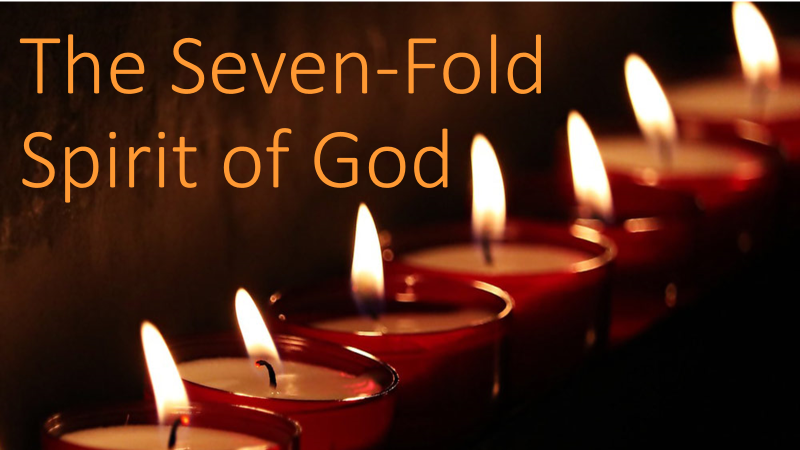 Love God

Love People
DEFINITELY WORTH IMITATING
Point One
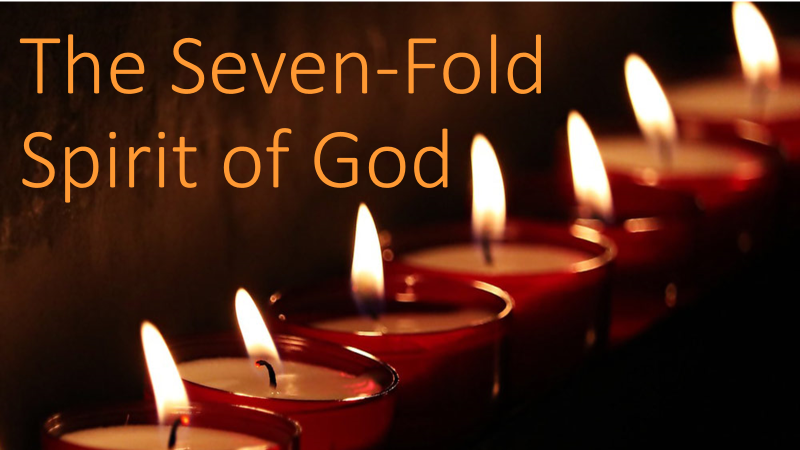 Teacher, which is the greatest commandment in the Law?” 
Jesus replied: “ ‘Love the Lord your God with all your heart and with all your soul and with all your mind.’ This is the first and greatest commandment. 
And the second is like it: ‘Love your neighbor as yourself.’  Matthew 22:36-39
DEFINITELY WORTH IMITATING
Scripture
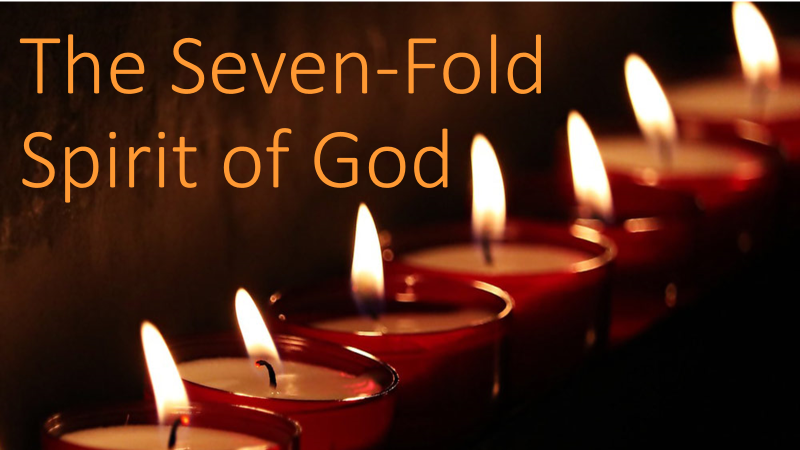 Make my joy complete by being of the same mind, having the same love (toward one another), knit together in spirit, intent on one purpose (and living a life that reflects your faith and spreads the gospel—the good news regarding salvation through faith in Christ).   Philippians 2:2 AMP
DEFINITELY WORTH IMITATING
Scripture
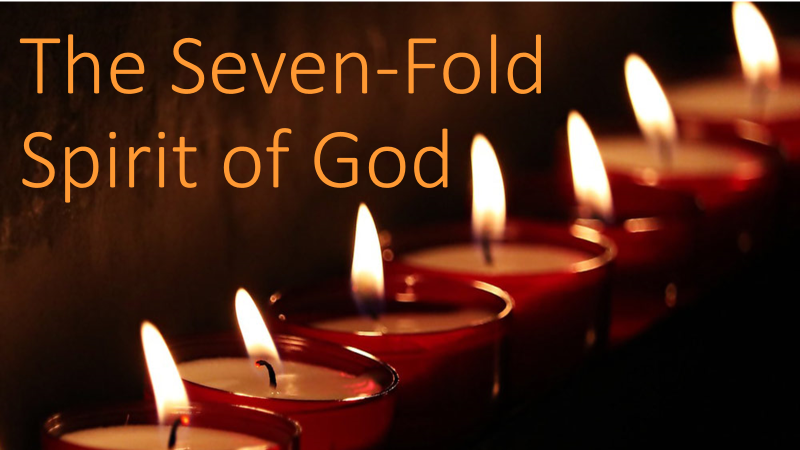 Live your faith!
DEFINITELY WORTH IMITATING
Point Two
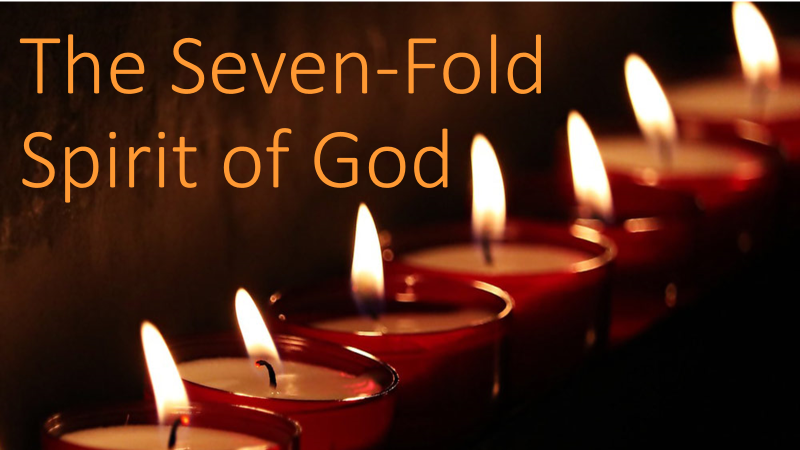 DEFINITELY WORTH IMITATING
Don’t be selfish!

We were born that way but we don’t have to stay that way.
Point Three
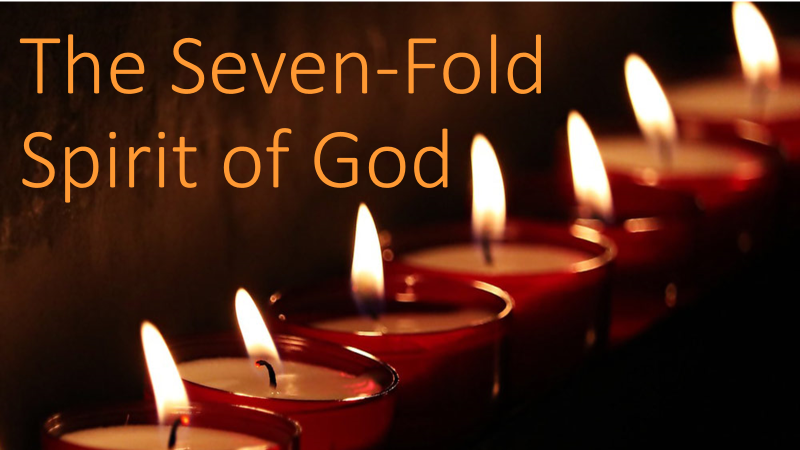 DEFINITELY WORTH IMITATING
ATTITUDE IS EVERYTHING!
Point Four
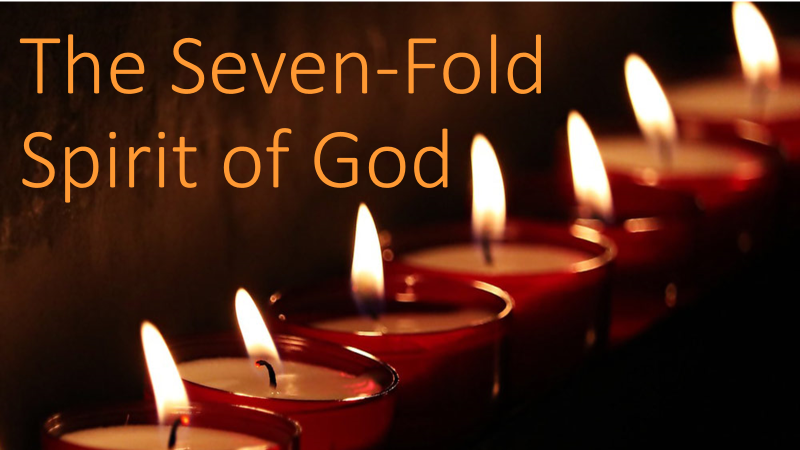 DEFINITELY WORTH IMITATING
Attitude is like a flat tire. If you don’t change it you will never go anywhere.
Point Four
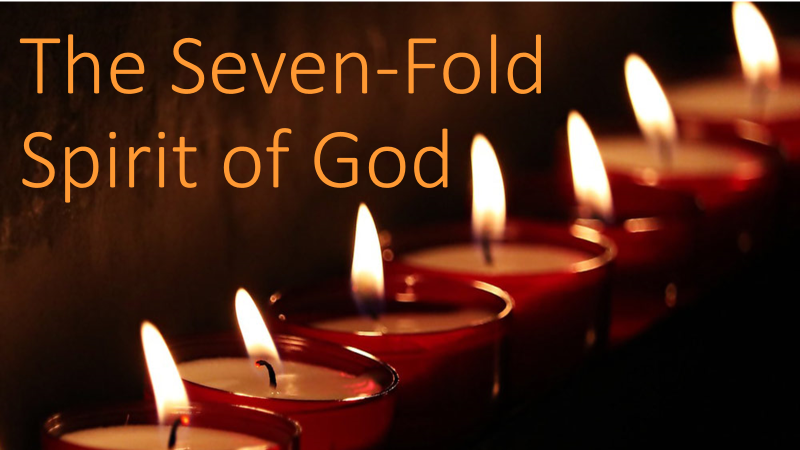 DEFINITELY WORTH IMITATING
Do everything without grumbling or arguing, so that you may become blameless and pure, “children of God without fault in a warped and crooked generation.” Then you will shine among them like stars in the sky.  
Philippians 2:14-15
SCRIPTURE
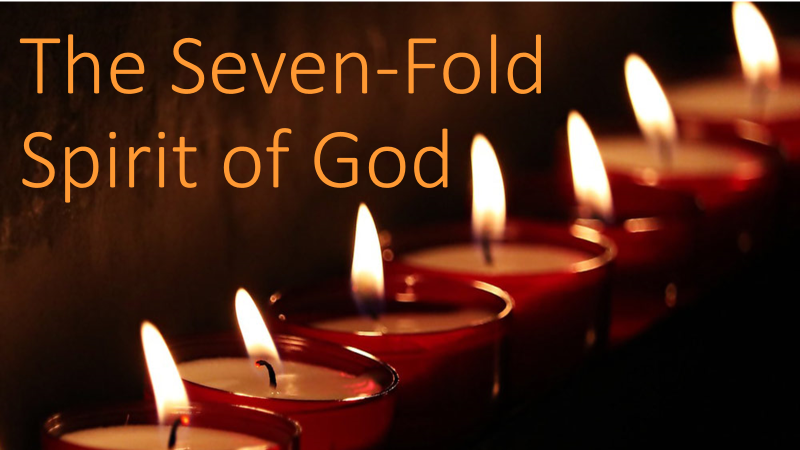 DEFINITELY WORTH IMITATING
We must be obedient!
Point Five
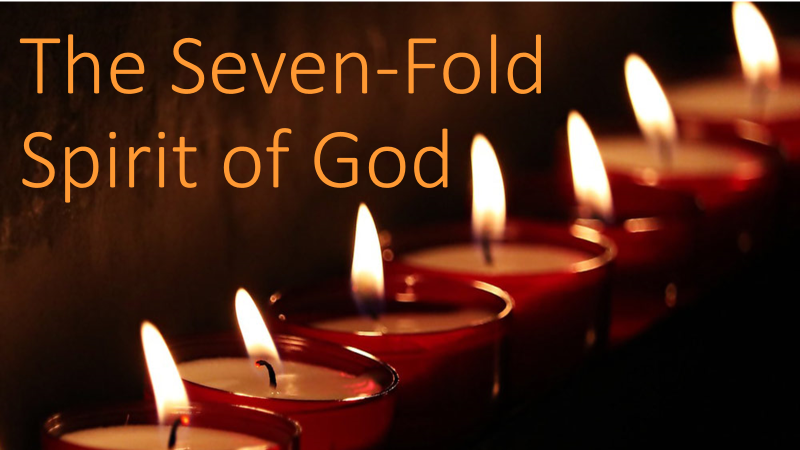 DEFINITELY WORTH IMITATING
The proof of our love for God is our obedience to the commands of God.
Point Five
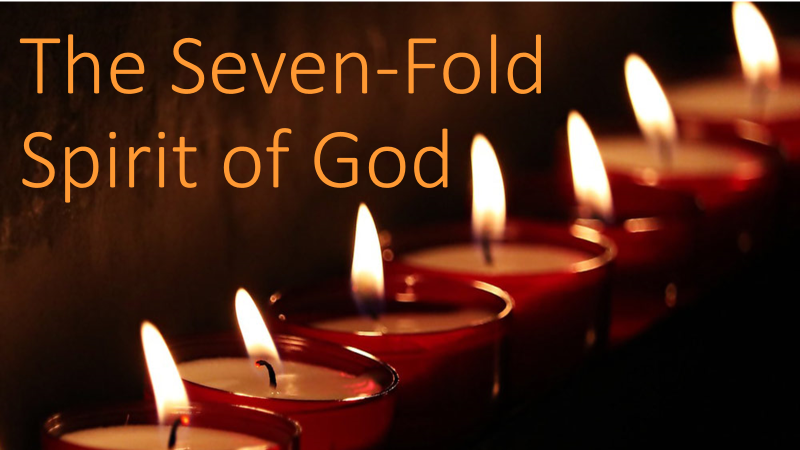 DEFINITELY WORTH IMITATING
Love is essential.
Live out loud.
Live Second.
Lose the bad attitude.
Listen and Obey.
CONCLUSION
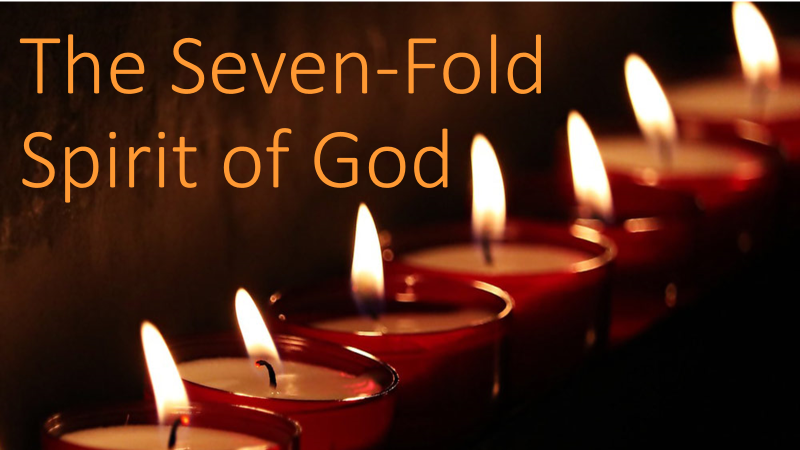 DEFINITELY WORTH IMITATING
If being like Christ is our goal then humility is essential and definitely worth imitating.
CONCLUSION
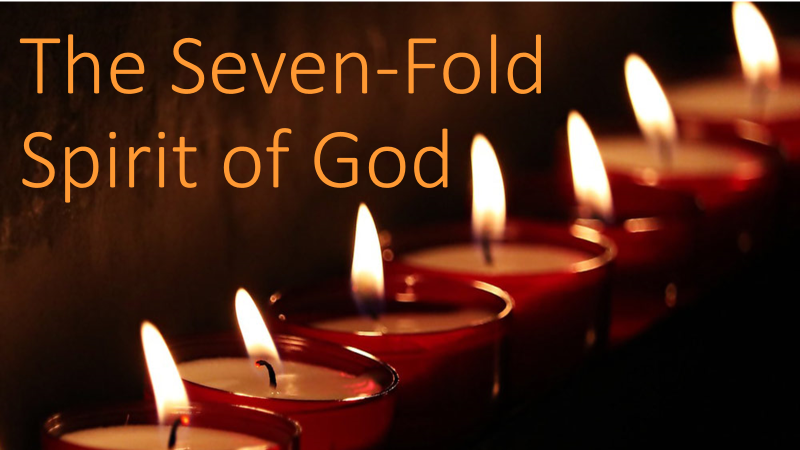 DEFINITELY WORTH IMITATING
Behavioral Change – Heart Change = Temporary Change

Heart Change + Behavioral Change = Permanent Change
CONCLUSION
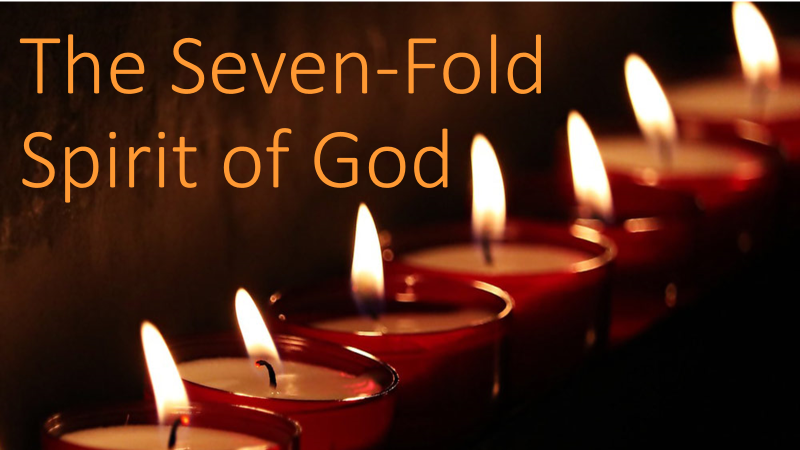 DEFINITELY WORTH IMITATING
Have you fallen short in:
Loving God and others?
Living out loud?
Living second? 
Losing the bad attitude?
Listening and obeying?
CONCLUSION